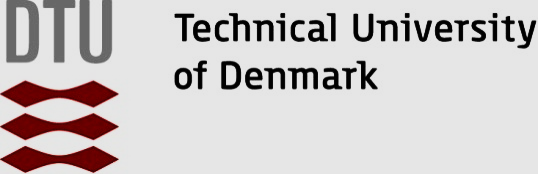 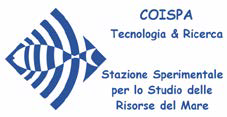 Feed Requirements in Organic Aquaculture
Alfred Jokumsen, DTU 
Giuseppe Lembo, COISPA
Aquaculture Europe
Edinburgh
 20th – 23th October 2016
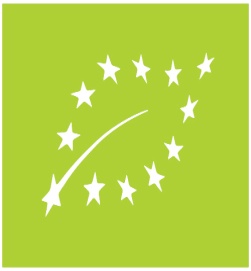 www.oraqua.eu
Introduction
Feed for organic aquaculture production must: 
Comply with organic principles / EU regulations
Fulfil nutrient requirements, incl. specific amino acids (AA)/fatty acids (FA)
Suit specimen feeding habit
Well-balanced, to secure optimal                      performance, fish health, high                                 product quality, and low environmental impact
          
           However, EU organic regulations restrict origin
          and processing of feed ingredients
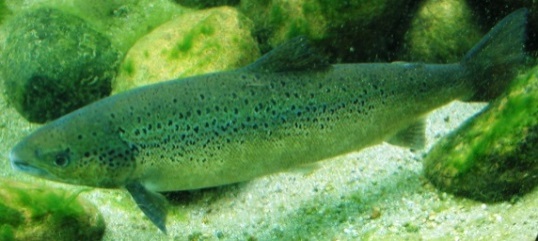 2
Fishmeal (FM) and Fish oil (FO)
Natural ingredients in diets for carnivorous fish and shrimps
Provides required dietary nutrients (all life stages), i.e.
   - Amino acids
   - 
   -  Cholesterol & phospholipids 
   -  Vitamins and minerals 
           
            Limited availability / restrictions
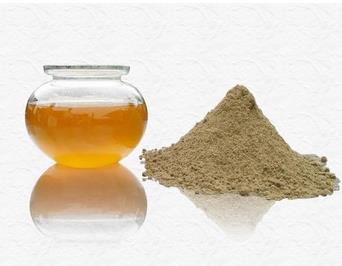 3
Sourcing of feed ingredients
Priority in current EU Reg. (carnivorous):

Organic feed products of aquaculture origin

Fishmeal & fish oil from organic aquaculture trimmings

Fishmeal & fish oil derived from trimmings of fish caught in sustainable fisheries

Organic feed material of plant origin (max. 60 %)

Fishmeal & fish oil derived from fish caught in certified
      sustainable fisheries (Amendment Reg. 1358/2014)
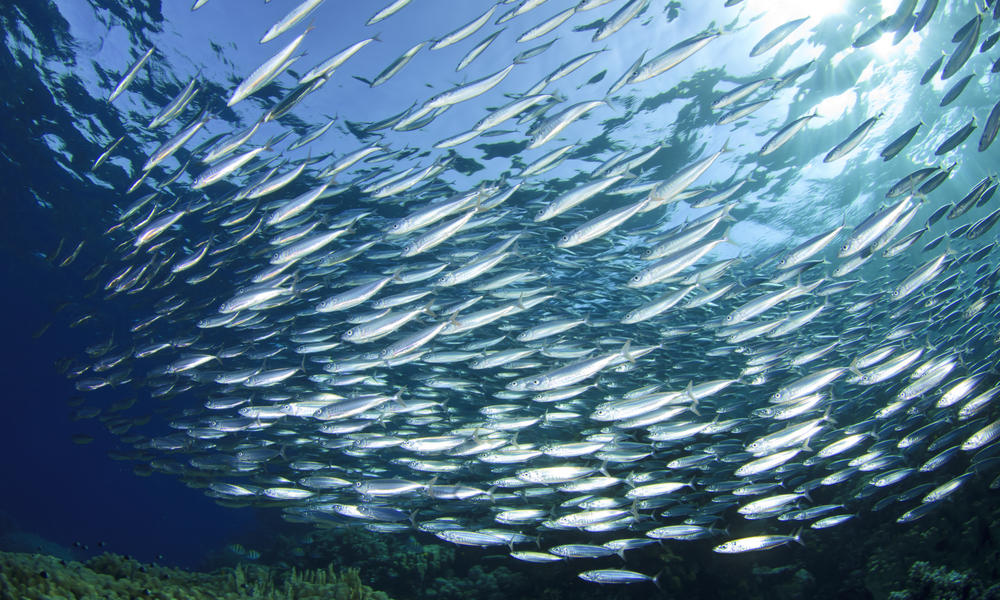 4
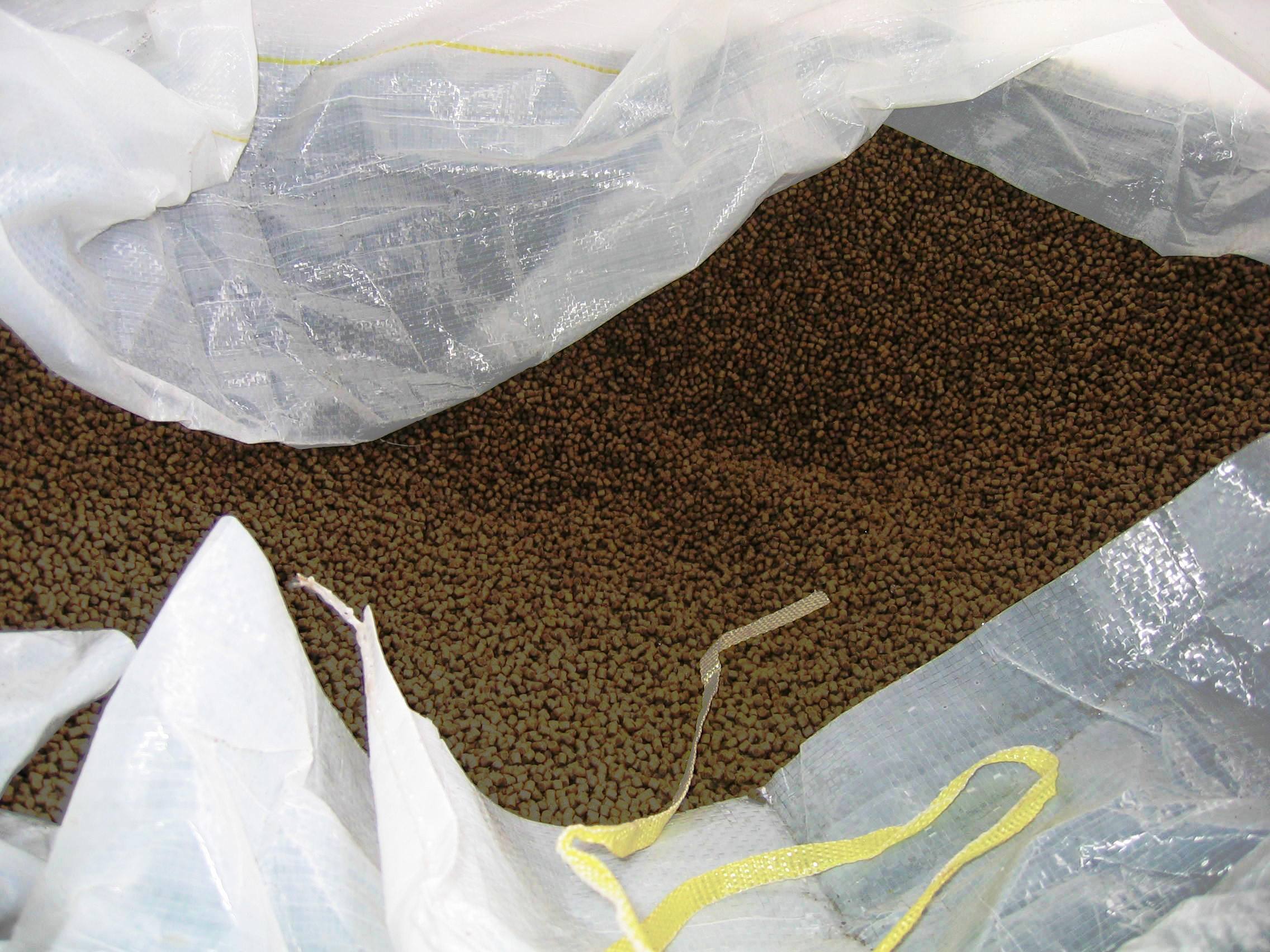 Sourcing of feed ingredients
Organic feed products of aquaculture origin

Fishmeal & fish oil from organic aquaculture trimmings

Fishmeal & fish oil derived from trimmings of fish caught in sustainable fisheries
Challenges:
Organic feed products of aquaculture origin and trimmings from organic aquaculture are only available in limited quantities
Trimmings are not a well defined                                 product, i.e. variation in protein (AA),                          lipid (FA), mineral content (high P)
Trimmings can not be used in feed                                      for the same species
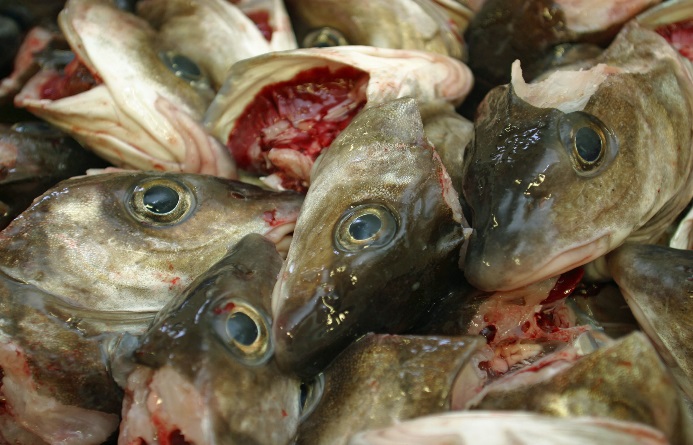 5
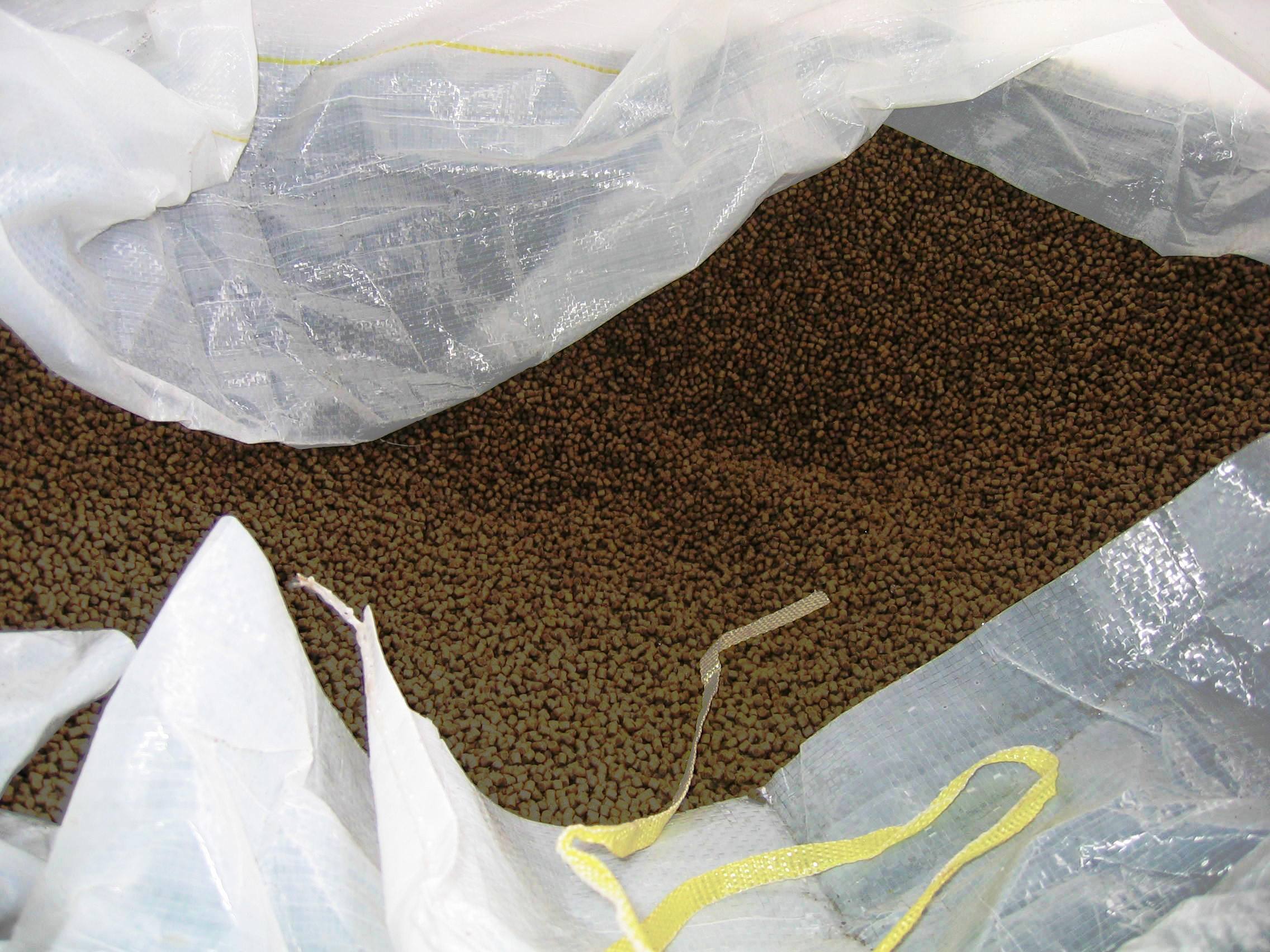 Fishmeal replacement
Organic feed material of plant origin (max. 60 %)
Challenge: Inadequate Amino Acid (AA) profile
First  limiting AA determines performance
Synthetic AA not allowed
Anti-nutrients
Environmental impact
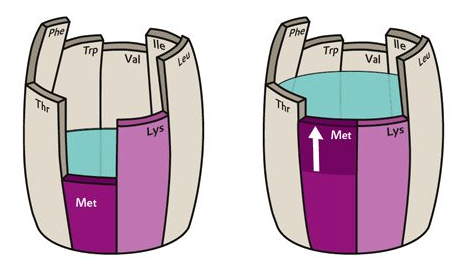 Histidine (fermentation) 
may supplement salmonid diets
(Amendment Reg. 1358/2014)
6
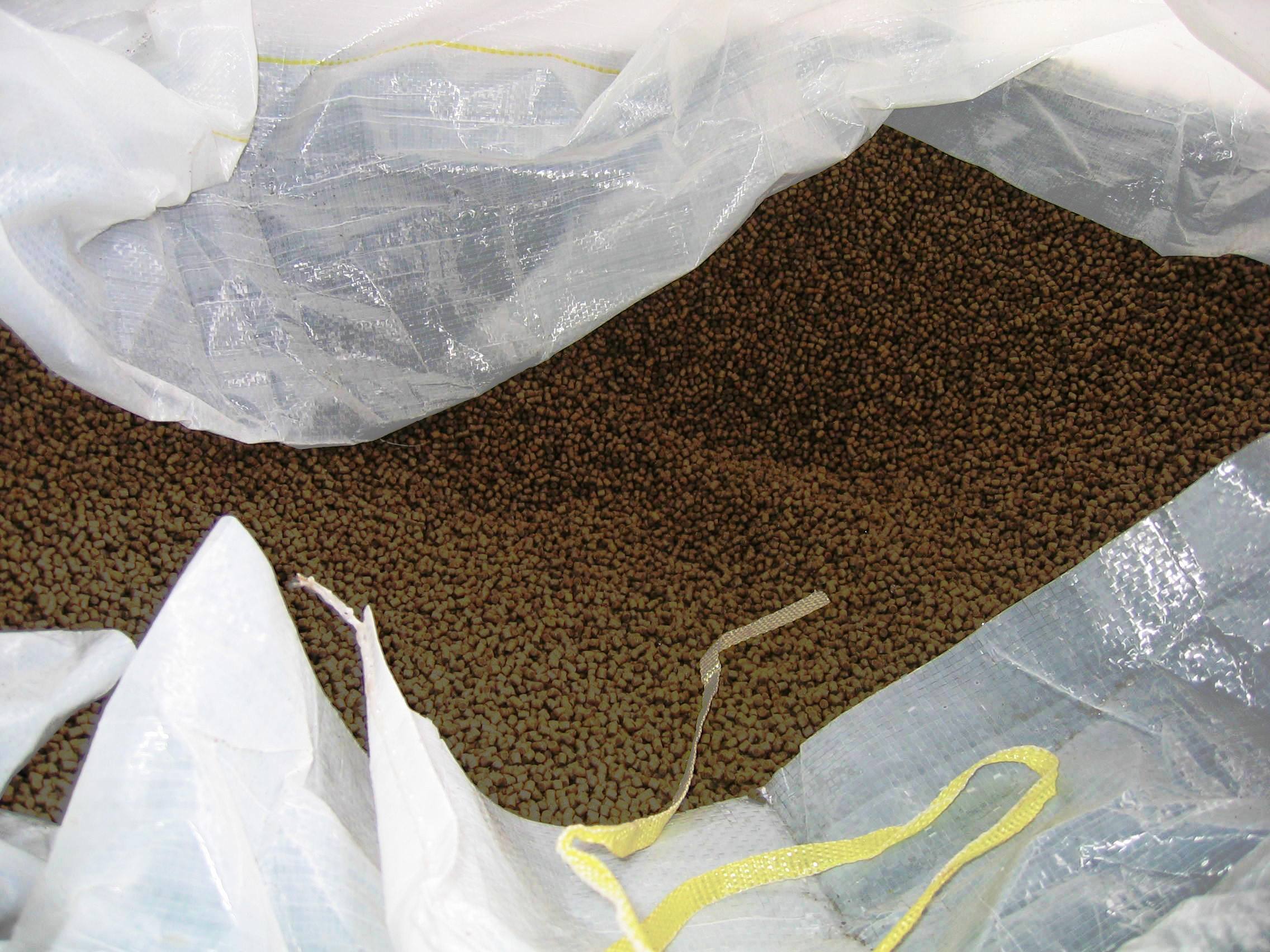 Sourcing of feed ingredients
Organic feed material of plant origin (max. 60 %)
Challenge: Differences in amino acid up-take pattern between FM and VEG based diets
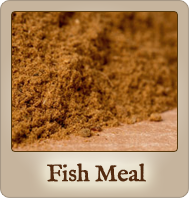 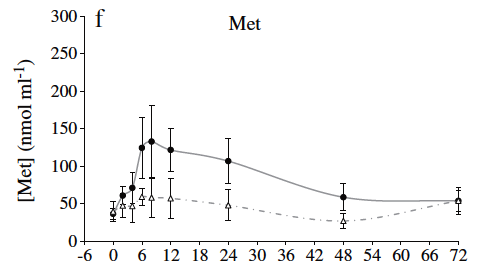 FM
∆  VEG
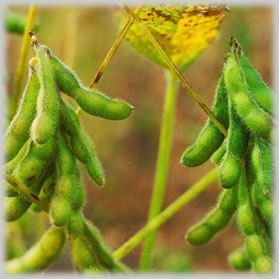 Courtesy of Larsen et al., 2012
Time after feeding (hours)
7
By courtesy of V.J. Larsen
Sourcing of feed ingredients
Organic feed material of plant origin (max. 60 %)
Challenge: Limited phosphorus availability in plant ingredients
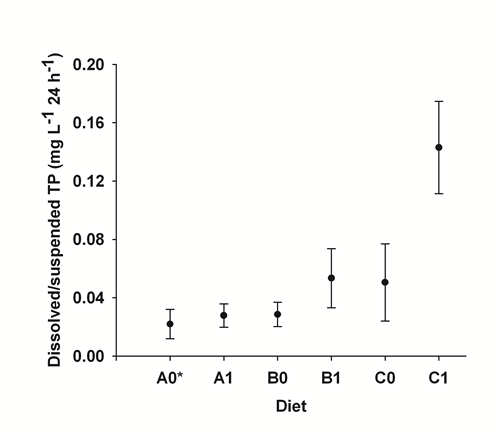 A, B,C: 0.29 % phytate-P
A: 0.89 % Total-P
B: 0.97 % Total P
C: 1.12 % Total P
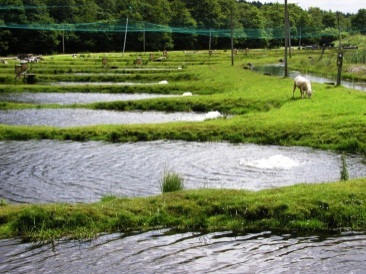 Courtesy of Dalsgaard et al., 2009
Suffix ”1” : phytase supplement
8
By courtesy of V.J. Larsen
Sourcing of feed ingredients
Amendments by Reg. 1358/2014:
Fishmeal & fish oil derived from fish caught in certified
      sustainable fisheries
Supplementary feed for shrimps may 
    comprise max. 25 % fishmeal and 
    10 % fish oil 

Cholesterol may supplement shrimp diets

Conventional phytoplankton and zooplankton may be used as feed in larval rearing of organic juveniles
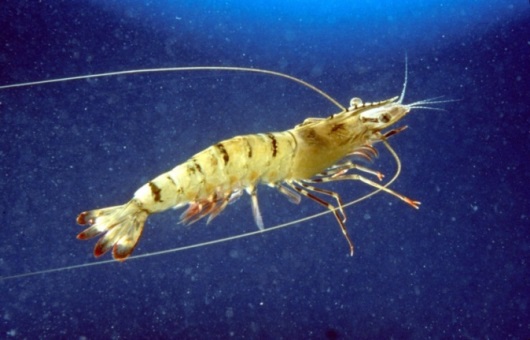 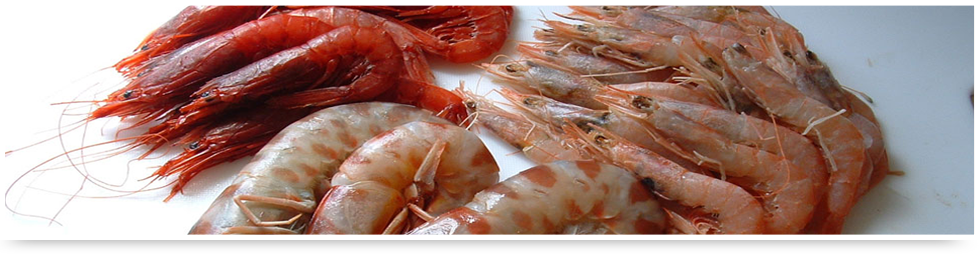 9
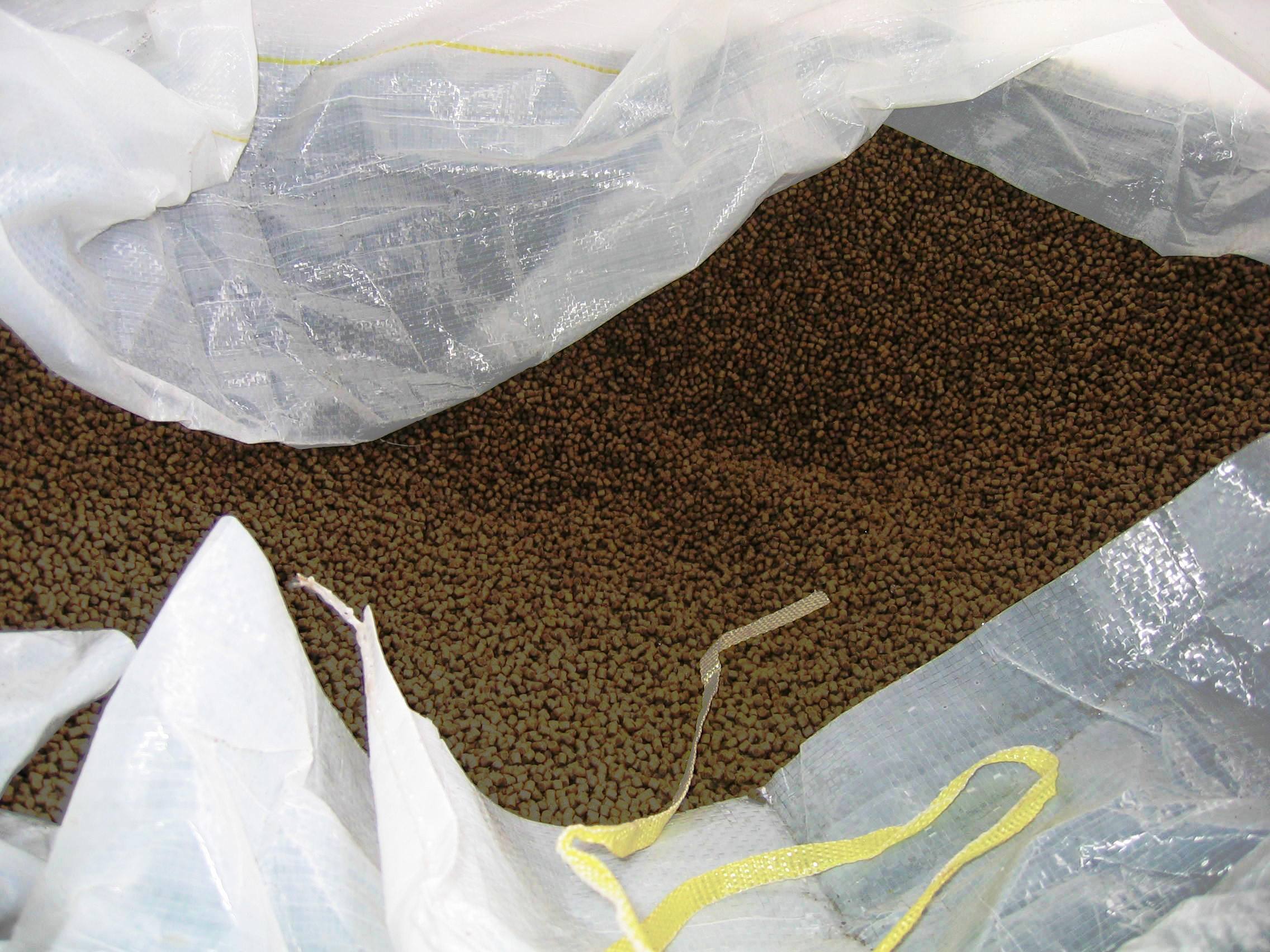 Fish oil replacement
Long chain high unsaturated                                      are unique in fish oil/marine phyto-/zooplankton
Required in carnivorous fish diets, e.g. EPA and DHA
Plant oils contain only short chain                                                  
Limited – if any - innate capacity in carnivorous fish for converting short chain                   into EPA/DHA  
        Strategic use of available                 resources
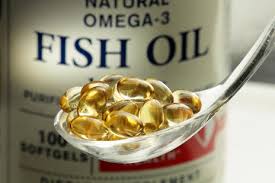 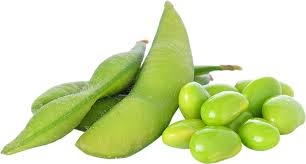 By courtesy of ,Culmarex
10
Innovative feed ingredients
Bacteria, fungi, algae 
Single cell organisms (AA profile ⸗ FM)
Waste may be substrate ⸗ 
    recycling nutrients
Marine micro algae ⸗ EPA, DHA etc.

Processed (non-ruminant) Animal Protein (PAP), blood meal 
High protein/adequate AA content

Insect meals
High protein/adequate AA/(FA) content
Growth substrate/feed                                                  determines composition 
High productivity
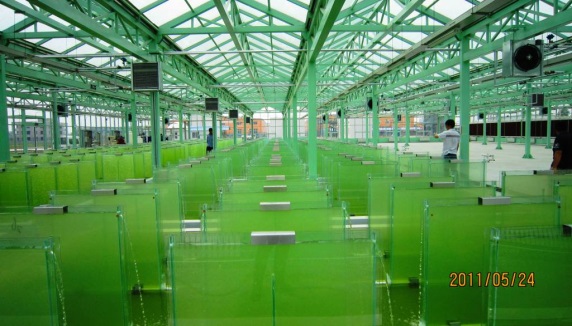 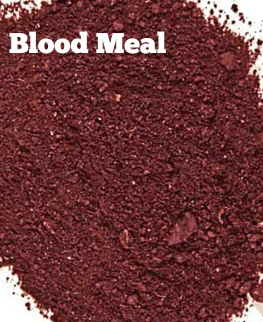 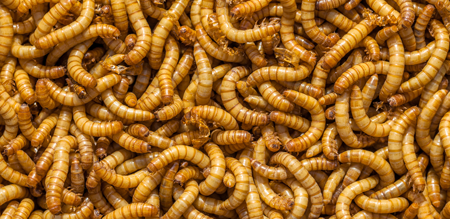 11
Main perspectives of organic aquaculture feed
Diversifying the basket of available feed ingredients to complement the need of optimal diets for organic production, i.e. AA, FA, etc.
Innovation in development of alternative diet sources, e.g. EPA, DHA etc. 
Recycling wastes as a resource
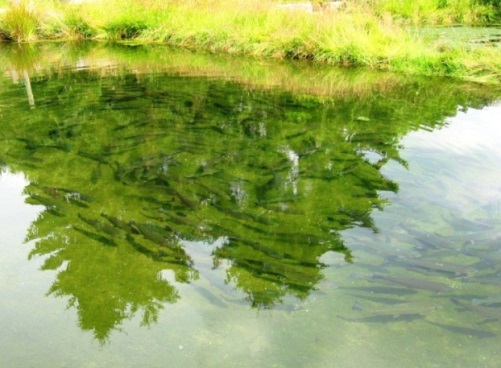 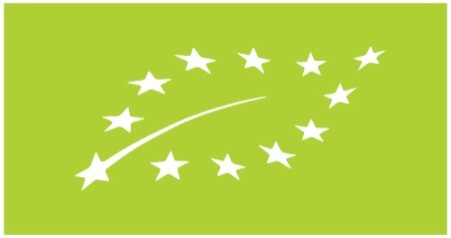 12
By courtesy of V.J. Larsen
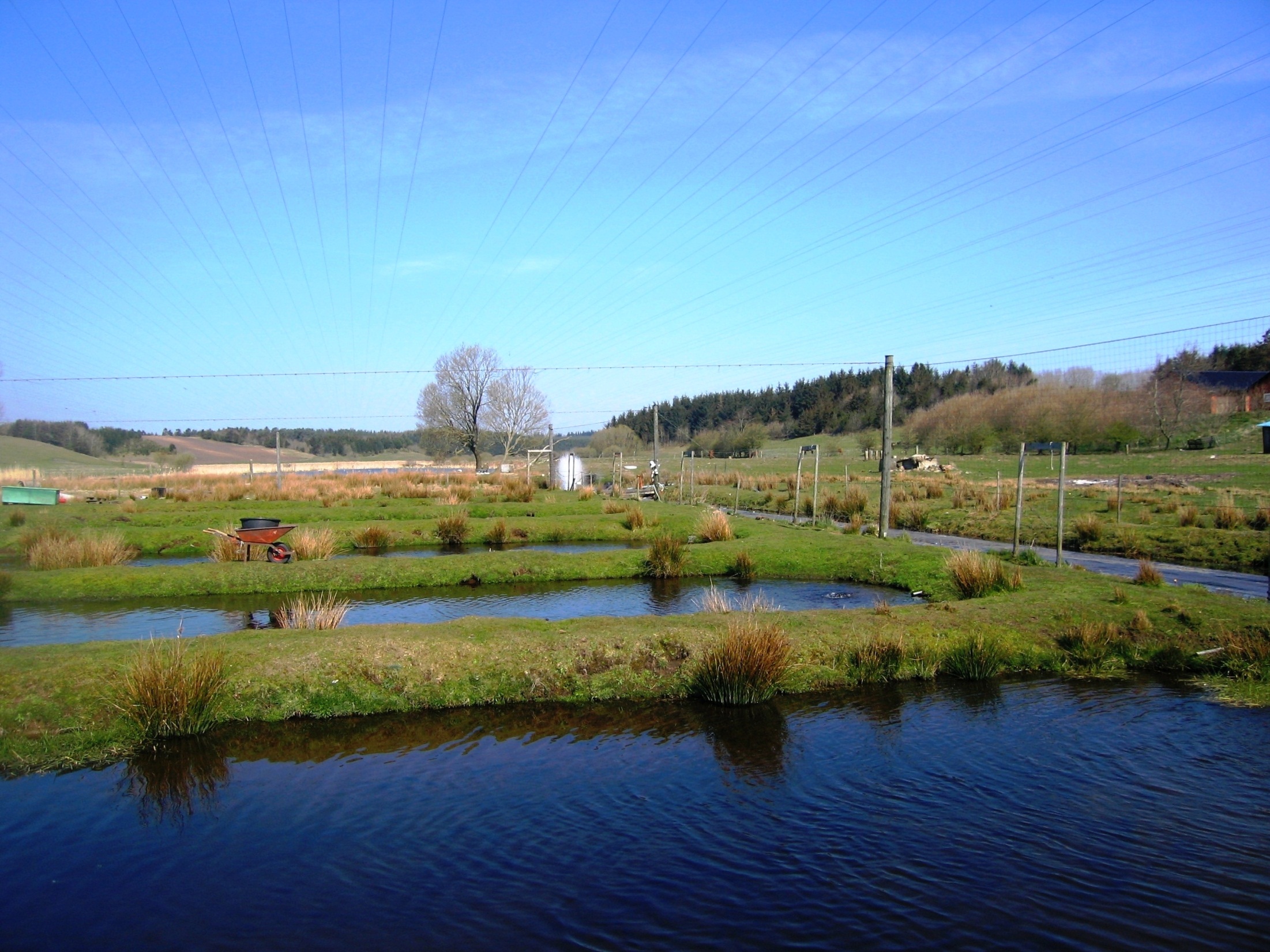 THANK  YOU
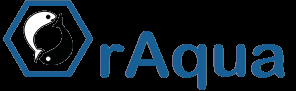 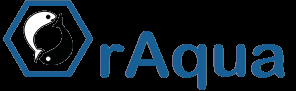 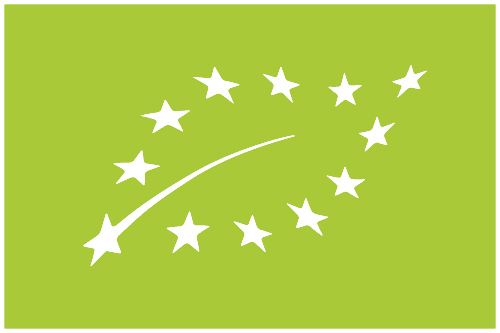